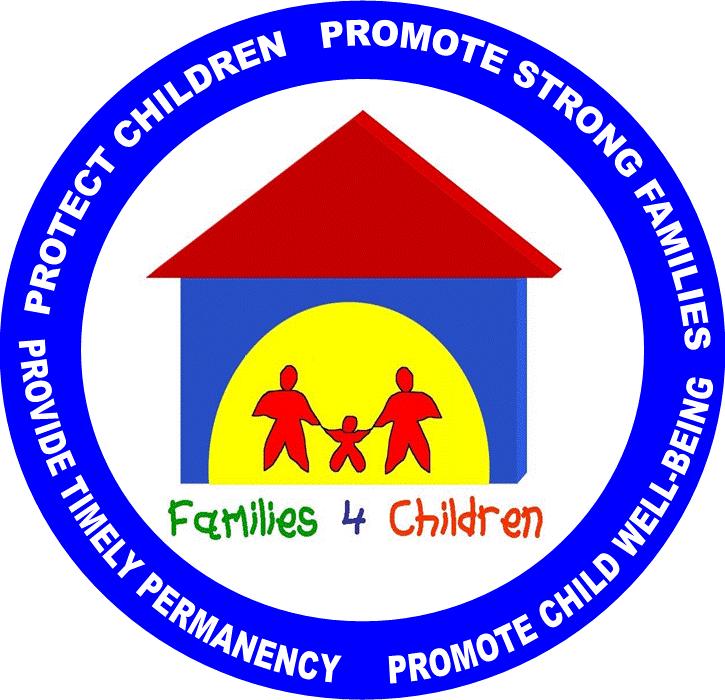 The Pennsylvania Drug & alcohol in-depth analysis
Kick-Off Meeting
[Speaker Notes: The kick-off meeting usually marks the official start of the Drug & Alcohol In-Depth Analysis in your county.]
Agenda for kick-off Meeting
Welcome & Introductions
Background on the National Center on Substance Abuse and Child Welfare   In-Depth Technical Assistance in Pennsylvania (NCSACW IDTA)
The Pennsylvania Drug & Alcohol         In-Depth Analysis (PA D&A IDA)
PA D&A IDA in YOUR County
Next Steps 
Questions?
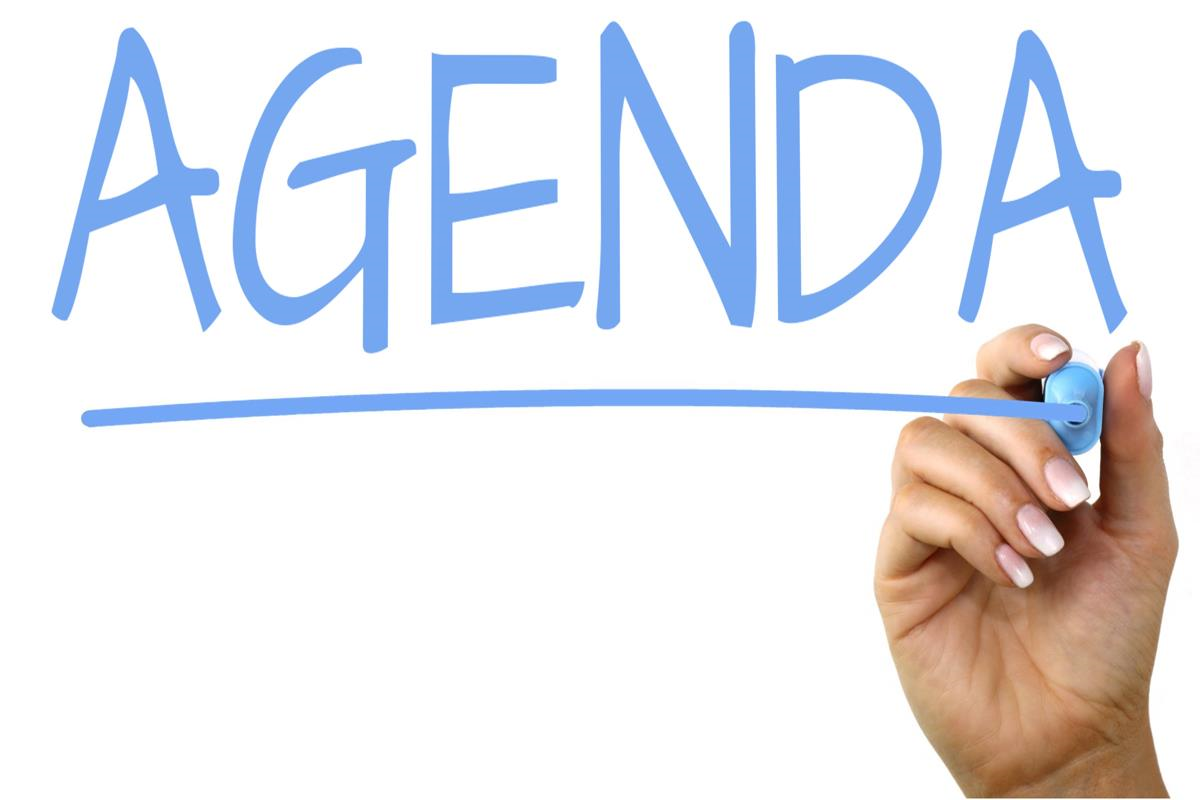 Pennsylvania State Roundtable’s Drug & Alcohol Workgroup
At the 2013 Pennsylvania State Roundtable the Drug & Alcohol Workgroup was created to explore the issue of substance abuse as it intersects with the child welfare population. Ultimately charged with making recommendations that will improve practices for families in the child welfare and the dependency system that are affected by substance use disorders. 

The mission of the Drug & Alcohol Workgroup is to promote child safety, permanence and well-being for families touched by substance use disorders by providing access to a continuum of services that include early engagement, cross-systems collaboration, and clinical integrity.
[Speaker Notes: The Pennsylvania State Roundtable commissioned the Drug and Alcohol Workgroup in May 2013.  The Workgroup was tasked with exploring the issues of substance use and abuse and its impact on children and families within the dependency system and making best practice recommendations.  The State Roundtable identified the issues of effective parental substance abuse treatment, developing shared values, and enhancing collaboration as priorities for the Workgroup.

The Workgroup was co-chaired by the Honorable Jonathan Mark, Court of Common Pleas of Monroe County, and Kerry Browning, Deputy Director, Department of Human Services, Office of Youth and Family Services of Lackawanna County. Workgroup members included a variety of respected state and local experts representing multiple disciplines including: courts, child welfare, substance abuse, and attorneys for parents and children.

The mission of the Drug and Alcohol Workgroup is to promote child safety, permanence, and well-being for families touched by substance use disorders by providing access to a continuum of services that include early engagement, cross-systems collaboration, and clinical integrity.  Through the exploration of current services and programs coupled with the best collaborative thinking by courts, child welfare, and drug and alcohol professionals, the Workgroup offered insight and best practice suggestions for handling dependency cases touched by substance abuse issues.]
National center on Substance abuse and child Welfare in-depth technical assistance
Overview
[Speaker Notes: In the first year of the Drug & Alcohol Workgroup, the Workgroup partnered with the National Center on Substance Abuse and Child Welfare (NCSACW) to assist in identifying, fleshing out and get a better understanding of the unique features of the issue in Pennsylvania through an established program known as In-Depth Technical Assistance.]
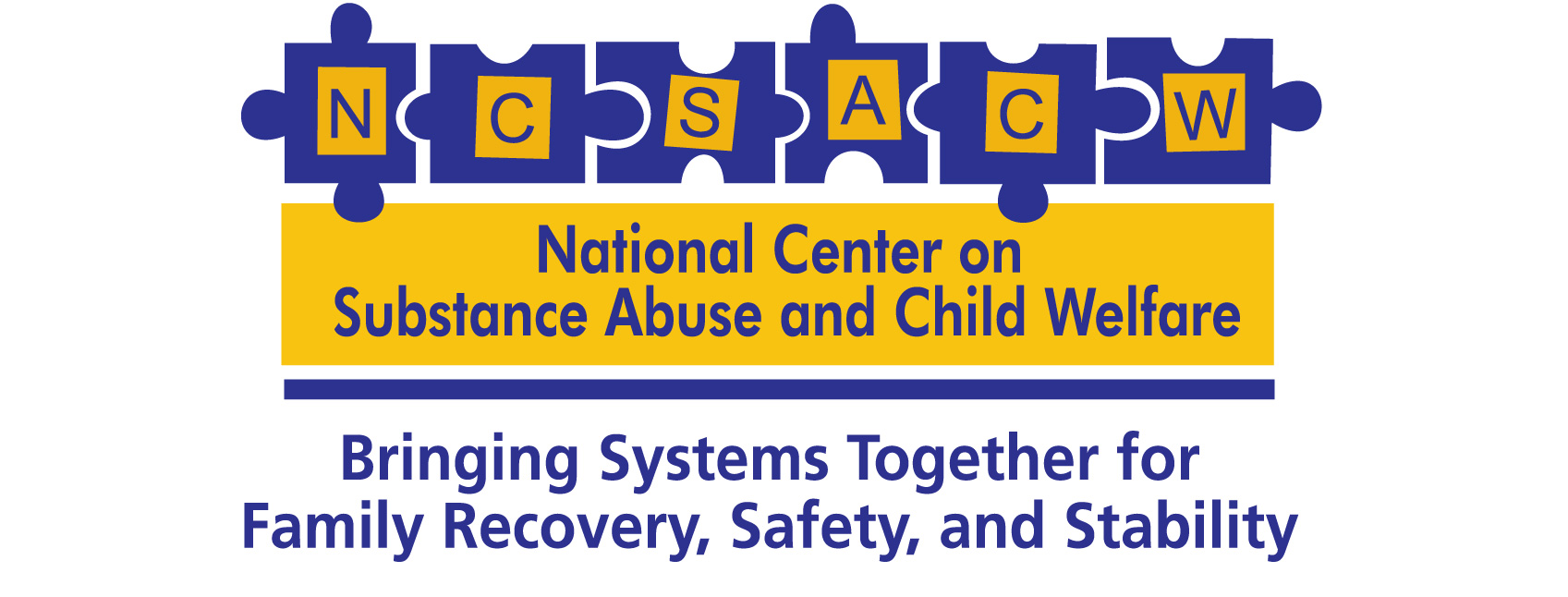 National center on Substance abuse and child Welfare in-depth technical assistance
Counties (Leadership Roundtable): 
Allegheny (LRT 1)
Clinton (LRT8)
Cumberland (LRT4)
Lackawanna (LRT 3)
Lehigh (LRT3)
Lycoming (LRT4)
Monroe (LRT5/6)
Venango (LRT 5/6)
[Speaker Notes: Through this partnership, eight voluntary counties (representative of Pennsylvania) received In-Depth Technical Assistance to closely examine the issue in their respective counties and develop solutions/strategies to strengthen the work.]
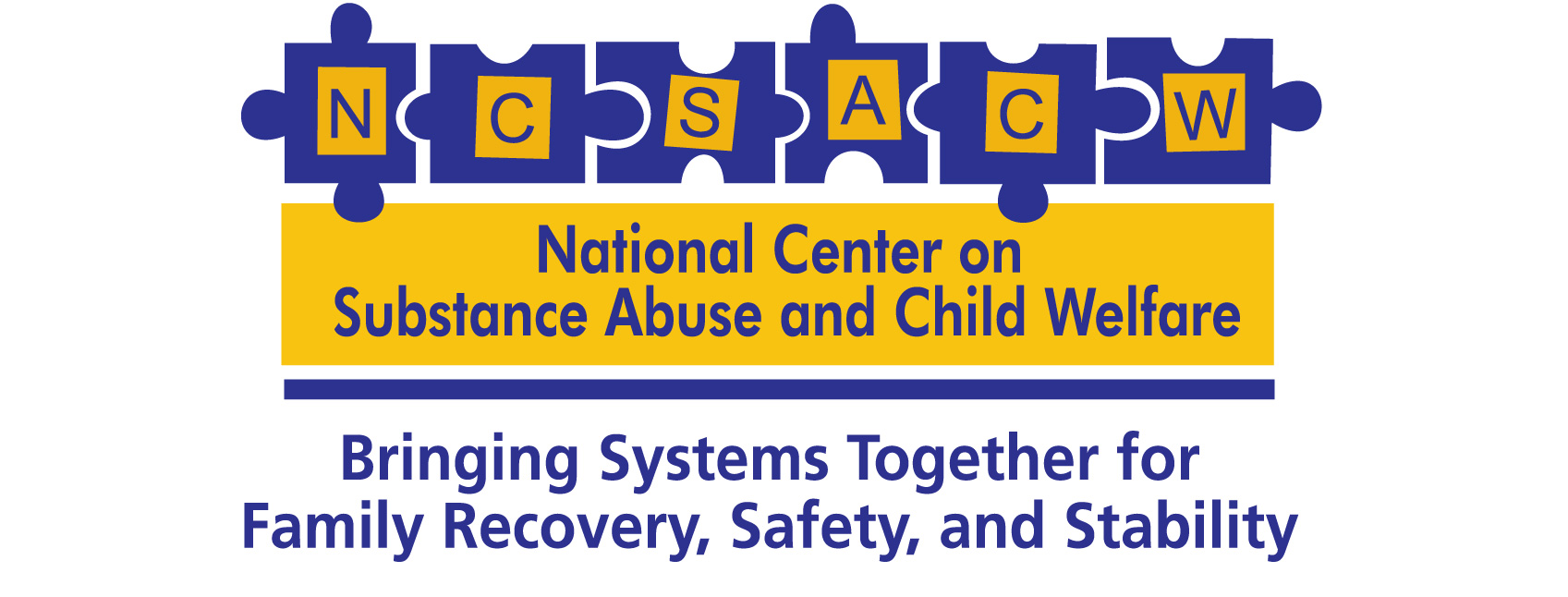 National center on Substance abuse and child Welfare in-depth technical assistance
Goal:

To improve outcomes for Pennsylvania children and families affected by parental caretaker substance use disorders who are at risk of, or involved with, the child welfare system

Objectives:

Identify gaps in and barriers to serving families with substance use disorders
Identify and begin to implement effective strategies
Improve collaboration across systems responsible for serving these families – especially child welfare, treatment and the courts
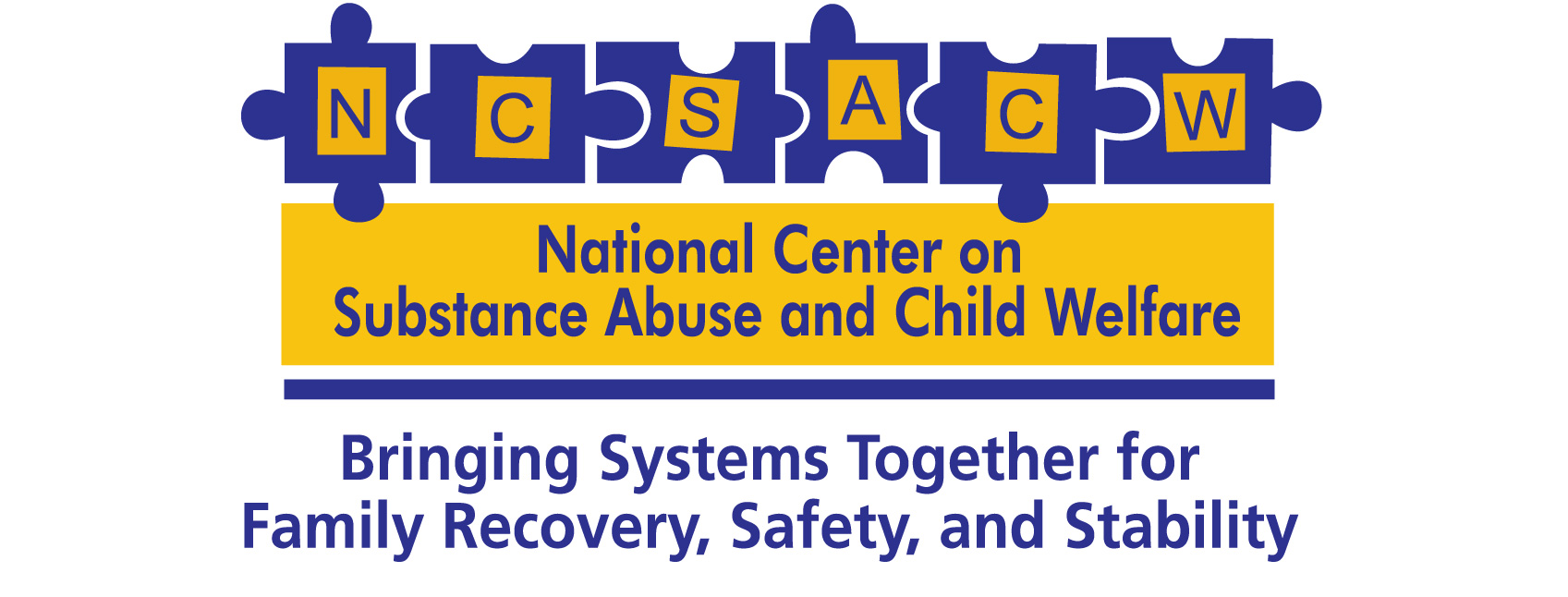 National center on Substance abuse and child Welfare in-depth technical assistance
Process:

Gather data and identify missing data elements
Conduct case reviews, analyze and report findings
Complete a walk-through and identify gaps, barriers and opportunities
Identify practices, policies and decisions that could support or impede this work
Support the selection and implementation of effective programs, strategies, tools
Facilitate cross-system communication through bi-weekly or monthly calls with partners
Probe…prod…ask the hard questions…hold everyone accountable for results
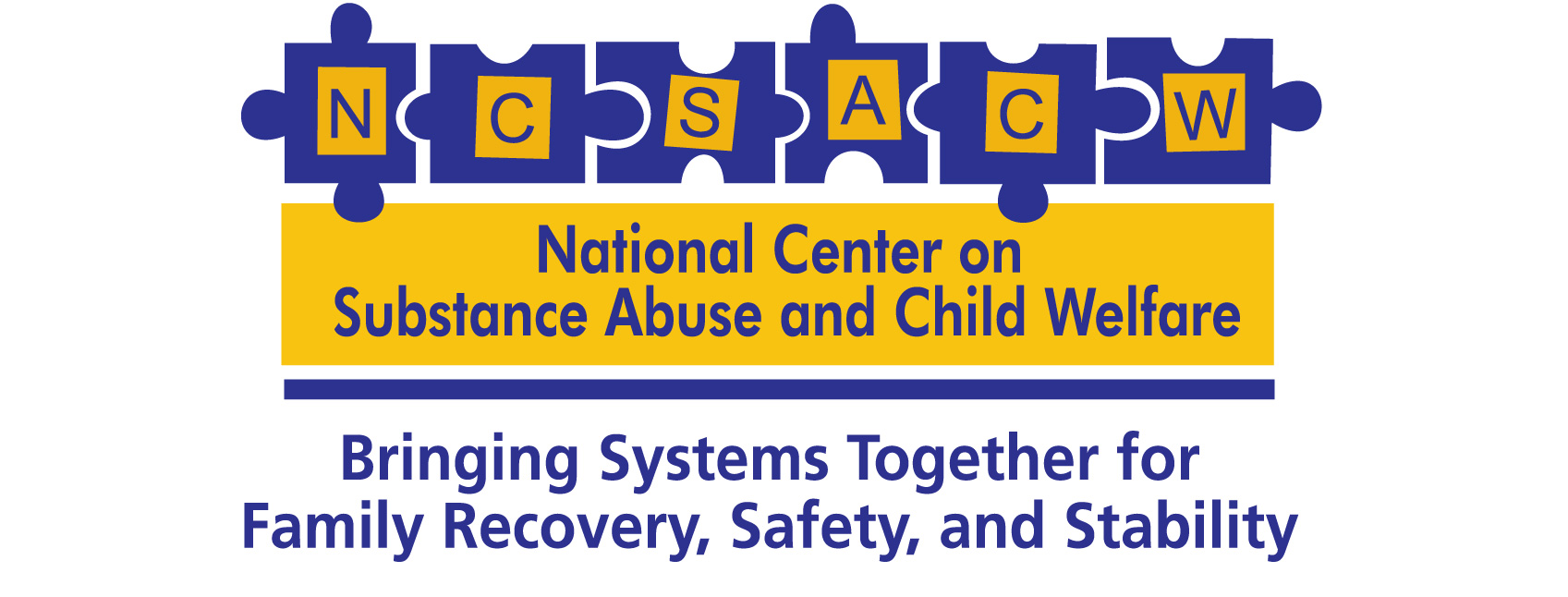 National center on Substance abuse and child Welfare in-depth technical assistance
Common Themes:

Consistency and timeliness of screening, identification, and assessment
Consistency of interpretation of Informed Consent and Release of Information
raining on Substance Use Disorders for child welfare workers
Need for more appropriate levels of treatment
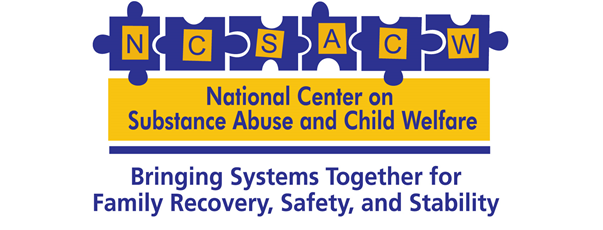 National center on Substance abuse and child Welfare in-depth technical assistance
Common Practice Changes:

Strengthened collaboration among child welfare, local Substance Use Disorder providers and the courts; in some counties this means the development of special case review teams and meetings designated as joint case reviews;
Increased transparency within teams and across systems;
Earlier identification (screening and assessment); use of standardized screening tools and protocols for referral to assessment and treatment;
Enhanced family engagement and family education; including use of motivational interviewing techniques and Recovery Coach/Substance Use Disorder Specialists; other recovery support services;
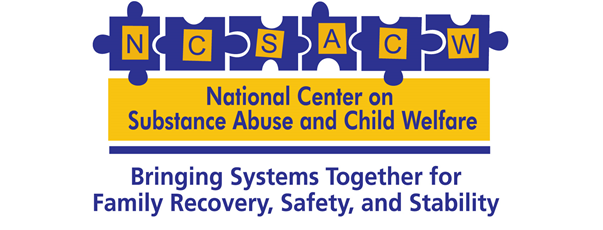 National center on Substance abuse and child Welfare in-depth technical assistance
Common Practice Changes (continued):

Implementation of a specialized case management model;
Increased, consistent and timely information sharing (assessments, progress reporting);
Staff training on disease model to promote culture change;
Increased collaboration with Early Intervention/Safe Start; and
Tracking of child welfare referrals and outcomes across Substance Use Disorder services.
Lessons Learned from National center on Substance abuse and child Welfare in-depth technical assistance
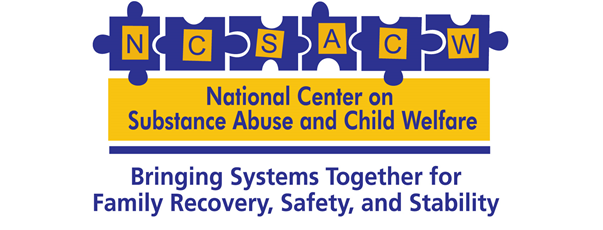 Common barriers To Cross System Collaboration
Differences in values and perceptions of primary client
Timing differences in service systems
Knowledge gaps
Lack of tools for effective engagement in services
Intervention and prevention needs of children
Lack of effective communication
Data and information gaps
Categorical and rigid funding streams as well as treatment gaps
Joint Accountability and Shared Outcomes
Need to agree on the following:

Target population to be served and who is the “client”
A set of outcomes for which everyone accepts responsibility
A set of operating values and principles that will guide your work with the identified target population
Suggested Strategies
Develop principles for working together
Create on-going dialogues and efficient communication
Develop cross-system training opportunities
Improve screening, assessment and monitoring practice and protocols
Develop funding strategies to improve timely treatment access
Expand prevention services to children
Develop/improve cross-system data collection
Effective strategies
What cross-systems practice changes are critical?

Cross-systems case planning and monitoring
Routine information/data sharing
Ongoing discussion on what constitutes “success” for individual families (e.g. remain intact, reunification, termination, guardianship…)
Cross Training and Education 
Understanding of substance use and co-occurring disorders, treatment and recovery process for everyone involved in case – including family members and foster parents
Effective Strategies
What cross-systems practice changes are critical?

Development of shared protocol for drug testing, relapse, visitation…
Parent education/skills development that is appropriate for those with substance use and trauma histories
Family-Centered Treatment
Focuses on entire family – their physical, behavioral social-emotional needs
Understands the impact of pre-natal/environmental substance exposure and trauma histories on the parent and the child
Quality treatment, evidence-based, appropriate modality and level of care determined by comprehensive assessments
Effective strategies
What strategies have proven effectiveness in early identification, engagement and retention of parents and families?

Universal screening for substance use
Motivational interviewing techniques
Use of mentors, recovery specialist, peer supports
Co-located workers
In-home services / Aftercare supports
Family-based treatment services
Family Drug Courts
Trauma-informed systems and trauma-responsive care
Pennsylvania Drug & Alcohol In-Depth Analysis (PA D&A IDA)
Overview
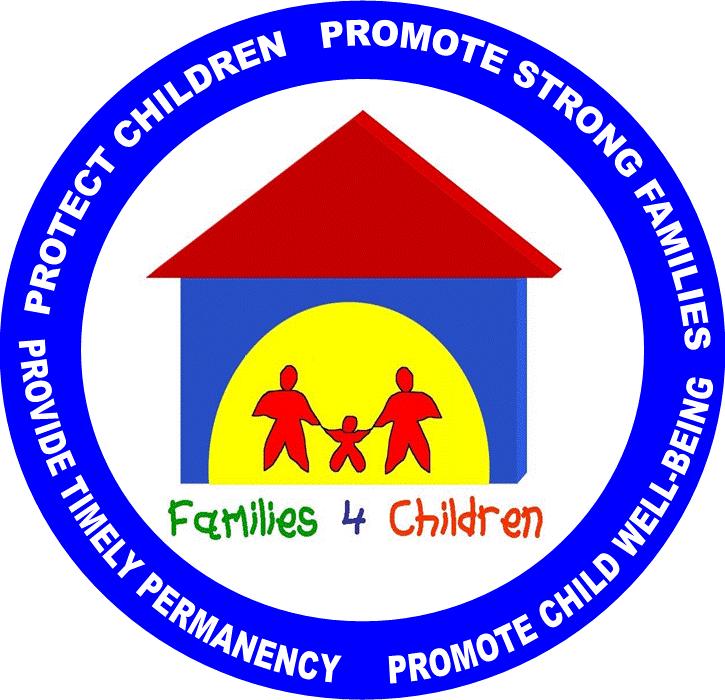 Pennsylvania drug & Alcohol in-Depth Analysis
What is the PA D&A IDA?

The PA D&A IDA mimics the In-Depth Technical Assistance process that was used in Pennsylvania by the National Center on Substance Abuse and Child Welfare.
[Speaker Notes: The PA D&A IDA collects together, on one team, the individuals in the county that can impact county change in the child welfare and drug and alcohol systems. This team works together to review current practices, identify gaps in practice and develop a plan for change. The plan will then be implemented by the county and assessed in a continuous quality improvement fashion.]
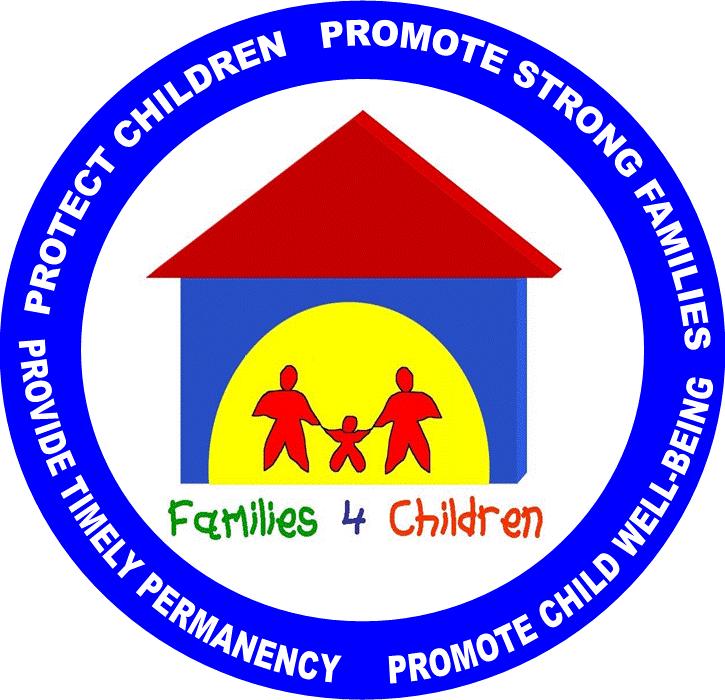 Mission & goals of pa d&A ida
Mission:

To promote child safety, permanence, and well-being for families touched by substance use disorders by providing access to a continuum of services that include early engagement, cross-systems collaboration, and clinical integrity.

 Goals:

Develop cross system values, principles, goals, and objectives for serving substance affected families.
Increase timely access to services, including education, for substance-affected families.
Maximize knowledge and use of existing best practice treatment and resources.
Encourage awareness and utilization of sustainable supports for lifetime recovery.
Overall Goal of PA  d&A IDA
The overall goal of the PA D&A IDA process is : 

to have a process available for counties to execute on their own that improves their practices for substance abusing families involved with child welfare.
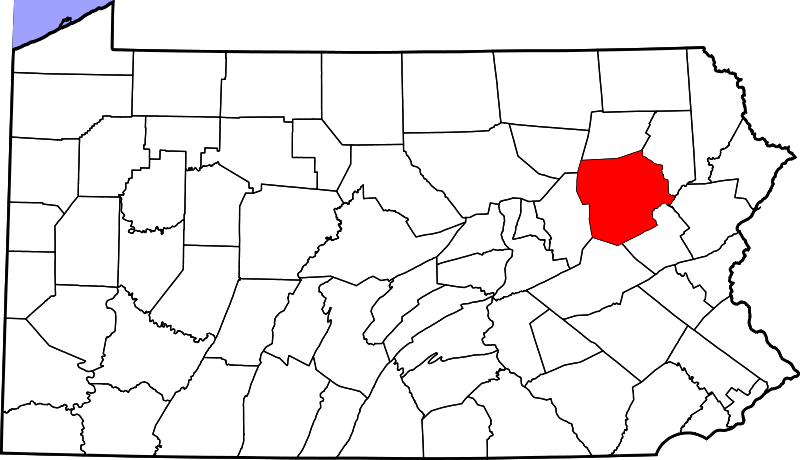 PA D&A IDA In Luzerne County (LRT3)
Luzerne County volunteered to test the D&A IDA from 2019 to 2020
Through the D&A IDA process Luzerne County:
Changed their Culture on Parents with Substance Use Disorder
Improved Communication between System Partners
Developed a Cross System On-Boarding Process & Training Opportunities
Became Trauma-Informed Systems
Determined that the County D&A Case Management Unit  will complete all Level of Care Assessments
Created and filled a new SCA Case Manager position assigned to and co-located at the County Child Welfare Agency
Improved Data Collection for Shared Cases (CYS and D&A) to Continually Improve their Systems
[Speaker Notes: The following has resulted from the efforts of Luzerne County through the D&A IDA process:
 
Luzerne County has an integrated human services organization structure (Office of Human Services (OHS)), headed by a county Human Services Director responsible for all county human services. That structure supported and strengthened cross-system collaboration by:
Initiating a new employee onboarding process, which includes a quarterly cross-systems training for all new staff.
Requiring all OHS Department staff to attend a train-the-trainer series, “Trauma 101: An Overview of Trauma-Informed Care,” through Lakeside Global Institute. 
The OHS Program Director sits in on the four (4) departments’ individual provider meetings, Executive Committee Boards, and Advisory Committees, which allows an opportunity to identify potential service area gaps or areas of overlap that have gone previously unaddressed. Also, it will enable opportunities for advanced learning opportunities between agencies.
Children and Youth is now invited to participate in monthly Drug and Alcohol Provider meetings to gain additional information on trends and updates within the Drug and Alcohol network. 
The Drug and Alcohol Department has been invited to participate in Children and Youth’s ACT 33 meetings to lend their voice and expertise in the increasing prevalence of substance abuse and misuse identified during these meetings.    
Luzerne County Drug and Alcohol Department created and filled a new SCA Case Manager position assigned to and co-located at the County Child Welfare Agency. This new position is specifically to work with families involved with child welfare and has enhanced access for parents to be appropriately asses for their treatment needs.  
Luzerne County utilizes a new Electronic Monitoring Record (EMR) to track shared cases between child welfare and drug and alcohol more effectively. They will use EMR to identify trends and determine opportunities or areas to effectuate change.  

They were able to begin changing the culture, improved communication between system partners, enhanced access for parents to be appropriately assessed for treatment needs, and can now collect additional data on shared cases to continually improve their system.]
Pennsylvania State Roundtable APPROVed The PA D&A IDA
In October 2020:
The Pennsylvania State Roundtable unanimously approved the Pennsylvania Drug & Alcohol In-Depth Analysis be made available to all counties within the Commonwealth. 
The State Roundtable strongly encourages the use of the Pennsylvania Drug & Alcohol In-Depth Analysis process for courts struggling with substance use disorder and child abuse.
[Speaker Notes: In October 2020, the Pennsylvania State Roundtable unanimously approved the Pennsylvania Drug & Alcohol In-Depth Analysis be made available to all counties within the Commonwealth. The State Roundtable strongly encourages the use of the Pennsylvania Drug & Alcohol In-Depth Analysis process for courts struggling with substance use disorder and child abuse.]
Collaborative values InvenTory
An anonymous way to explore values and beliefs to facilitate the development of common principles using data collection.

Purpose:

To assist in clarifying the underlying values in collaborative work
To uncover differences in values that may impede future progress in cross-system collaboration
To assist in the development of common principles and goals
[Speaker Notes: To aid in changing the culture and beliefs surrounding addiction, it is first necessary to gauge what the current culture is around substance use and abuse.]
Diagnostic Tools
Cross-System Baseline Data

Case File Reviews

Drop-Off Analysis
[Speaker Notes: Purpose of Diagnostic Tools

Cross-System Baseline Data:
To determine the prevalence of families with substance use disorders in the child welfare system and its incidence in child welfare outcomes.
To identify the extent to which families in the child welfare system with substance use disorders are being referred and receive treatment. 

Case File Reviews:
To understand what role parental/caregiver substance use had in each case and how it affected permanency planning and disposition.
To understand what factors supported or impeded whether or not the parent/caregiver received substance use assessment and/or treatment services if it was indicated.
To understand what may have been done differently in the life of the case to improve outcomes for children of parents with substance use disorders.

Drop-Off Analysis:
Method used to assess the linkages among child welfare, treatment agencies and courts by identifying connections that families need to make between system to obtain services and achieve their child welfare case goals. 
At each state of the families’ “hand-offs” between the systems, agencies using the drop-off analysis collect data to determine how many families to not connect for services.]
PA D&A IDA
In Your County
PA D&A IDA Teams
Oversight Committee
Your local Children’s Roundtable or another umbrella entity

Executive Team

Core Team
Lead Core Team Member
[Speaker Notes: Oversight Committee: The Oversight Committee will be your local Children’s Roundtable. The Oversight Committee is responsible for providing the direction and charges for the D&A IDA. 

Executive Team:  The leadership of each partner agency will form the Executive Team for the D&A IDA, at the minimum. The Executive Team committed to participate in the process meaningfully, analyze their child welfare and substance abuse data closely, and participate in a systems walk-through. They also committed to developing a work plan to guide changes in practice and implement these changes to promote child safety, permanence, and well-being for families touched by substance use disorders.

Core Team:  The Executive Team will create the Core Team that will be responsible for completing the diagnostic tools, development, and completion of goals and activities, and preparing
reports/presentations for the Executive Team as required. The Core Team is comprised of project leaders and managers from each partner agency with sufficient levels of responsibility to ensure activities and recommendations are carried out in a timely manner.

Identify above who is on your teams.

Questions to ask: Are there any missing partners? If so, who and how would you engage them?]
Communication Pathway
[Speaker Notes: Define your Communication Pathway]
Next Steps
Administer the Collaborative Values Inventory Survey
Collect the Baseline Cross-System Data 
Conduct Case File Review
Complete Initial Drop-Down Analysis
Complete a System Walk-Through
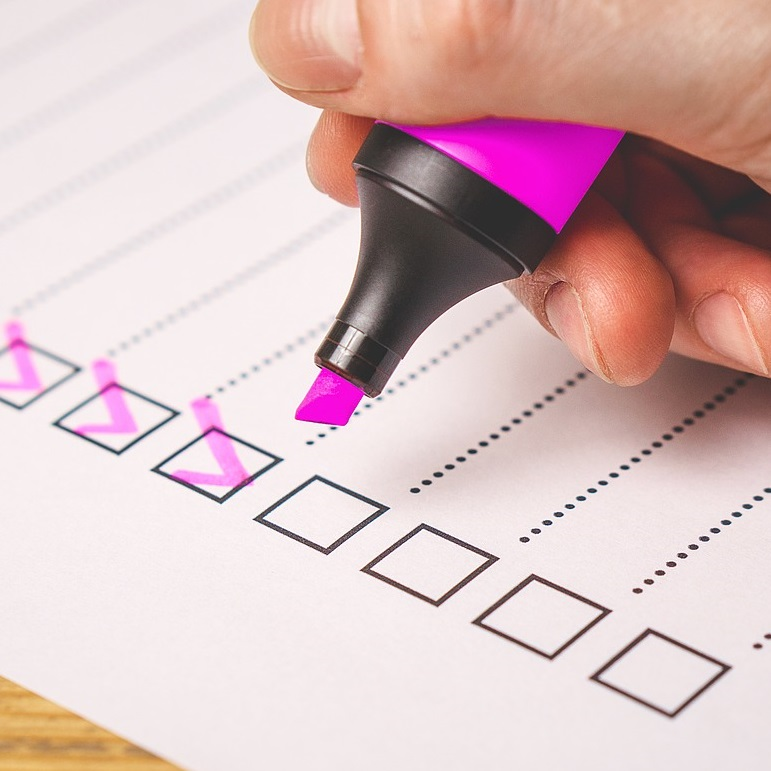 [Speaker Notes: Discuss the following :
Contextual issues that either support, challenge or impede this process
Additional data needs/challenges
Agreement on target population, goals & objectives 
Timeliness / Completing timelines]
Questions?
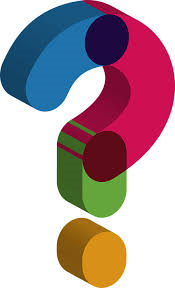